2nd Venus flyby (10 August 2021)
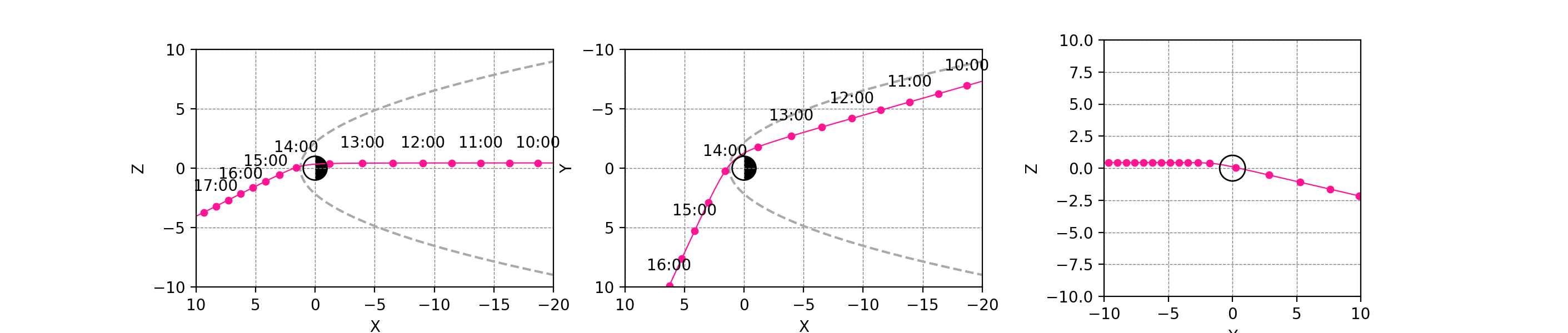 WOL#3
WOL#4